ISTITUTO COMPRENSIVO “CAPUANA-PARDO”SCUOLA DELL’INFANZIA, PRIMARIA E SECONDARIA DI I GRADOCASTELVETRANO
TRIENNIO A.S. 2019/2022

CURRICOLO VERTICALE D’ISTITUTO
Programmazione dipartimentale verticale
Allegato 1


Dipartimento N.  1 - area linguistica   

Coordinatore del Dipartimento 1
PROF.SSA C.GIRLANDO
Partendo dall’analisi dei nuclei fondanti delle discipline, il Dipartimento n. 1 ha individuato, con riferimento alle competenze chiave europee “Competenza lingua madre e lingue straniere”, le competenze specifiche, i traguardi per lo sviluppo delle competenze al termine della Scuola dell’Infanzia, della Scuola Primaria e della Scuola Sec. di I grado , gli obiettivi di apprendimento relativi alla scuola dell’Infanzia e alle tappe fondamentali del primo ciclo, nonché i contenuti.
COMPETENZA CHIAVE EUROPEA:  COMPETENZA  ALFABETICA FUNZIONALE
COMPETENZE SPECIFICHE
Competenza in italiano
6) Comprendere le caratteristiche fondamentali dei principi e delle regole della Costituzione italiana e delle istituzioni internazionali, riflettendo sui  principi di legalità e  applicando le regole di comportamento per il rispetto di sè, dell’altro e dell’ambiente.
4) ampliare il proprio lessico
2) leggere, comprendere e interpretare
testi di vario tipo
1) padroneggiare gli strumenti espressivi
indispensabili per gestire l'interazione comunicativa verbale in vari contesti.
3) produrre testi di vario tipo in relazione ai differenti scopi comunicativi
5) riflettere sulla lingua e sulle sue regole di funzionamento
COMPETENZA CHIAVE EUROPEA:    COMPETENZA ALFABETICA FUNZIONALE
Scuola dell’Infanzia
Campo di esperienza: IL DISCORSO E LE PAROLE
Scuola Primaria
Disciplina di riferimento: ITALIANO
Discipline concorrenti: 
 inglese e francese
Scuola Sec. di I grado
Disciplina di riferimento: ITALIANO
TRAGUARDI PER LO SVILUPPO DELLE COMPETENZE
TRAGUARDI AL TERMINE DELLA SC. PRIMARIA
TRAGUARDI AL TERMINE DELLA SC. SEC DI  I  GRADO
TRAGUARDI AL TERMINE DELLA SC. DELL’INFANZIA
competenza specifica 1
 Sa esprimere e comunicare agli altri emozioni, sentimenti, argomentazioni attraverso il linguaggio verbale che utilizza in differenti situazioni comunicative

competenza specifica 2
Si avvicina alla lingua scritta, esplora e sperimenta prime forme di comunicazione attraverso la scrittura, incontrando anche le tecnologie digitali e i nuovi media..


competenza specifica 3
Sperimenta rime, filastrocche, drammatizzazioni; inventa nuove parole, cerca somiglianze e analogie tra i suoni e i significati.


competenza specifica 4
 Ragiona sulla lingua, scopre la presenza di lingue diverse, riconosce e sperimenta la pluralità dei linguaggi, si misura con la creatività e la fantasia. 

competenza specifica 5  
Il bambino usa la lingua italiana, arricchisce e   
         precisa il proprio lessico, comprende parole e discorsi, fa 
         ipotesi sui significati.

I.competenza specifica 6
  il bambino conosce alcuni diritti e le prime norme riguardanti le leggi 
  sulla costituzione e sui diritti dell’infanzia.





.
competenza specifica 1
L’allievo partecipa a scambi comunicativi ( conversazione,  discussione di classe o di gruppo) con compagni e insegnanti rispettando il turno e formulando messaggi chiari e pertinenti, in un registro il più possibile adeguato alla situazione. 
Ascolta e comprende testi orali “diretti” o ”trasmessi” dai media cogliendone il senso, le informazioni,principali e lo scopo.
  competenza specifica 2
Legge e comprende testi di vario tipo, continui e non continui, ne individua il senso globale e le informazioni principali, utilizzando strategie di lettura adeguate agli scopi.
Utilizza abilità funzionali allo studio:individua nei testi scritti informazioni utili per l’apprendimento di un argomento dato e le mette in relazione; le sintetizza, in funzione anche dell’esposizione orale; acquisisce un primo nucleo di terminologia specifica. 
Legge testi di vario genere facenti parte della letteratura per l’infanzia, sia a voce alta sia in lettura silenziosa e autonoma e formula su di essi giudizi personali.   
competenza specifica 3
Scrive testi corretti nell’ortografia, chiari e coerenti, legati all’esperienza e alle diverse occasioni di scrittura che la scuola offre;rielabora testi parafrasandoli, completandoli, trasformandoli.
   competenza specifica 4
Capisce e utilizza nell’uso orale e scritto i vocaboli fondamentali e quelli di alto uso; capisce e utilizza i più frequenti termini specifici legati alle discipline di studio.
Riflette sui testi propri e altrui per cogliere regolarità morfosintattiche e caratteristiche del lessico; riconosce che le diverse scelte linguistiche sono correlate alla varietà di situazioni comunicative.
 E’ consapevole che nella comunicazione sono usate varietà diverse di lingua e lingue differenti (plurilinguismo).
    competenza specifica 5
Padroneggia e applica in situazioni diverse le conoscenze fondamentali relative all’organizzazione logico-sintattica della  frase semplice, alle parti del discorso (o categorie lessicali) e ai principali connettivi
  competenza specifica 6
I.Conosce, comprende e applica le regole di comportamento per il rispetto del sè e dell’altro e la tutela dell’ambiente.
II.   Conosce  i principi fondamentali della Costituzione e della Carta dei diritti      umani, ne comprende l’importanza e promuove i principi di legalità.
competenza specifica 1
L’allievo interagisce in modo efficace in diverse situazioni comunicative, attraverso modalità dialogiche sempre rispettose delle idee degli altri; con ciò matura la consapevolezza che il dialogo, oltre a essere uno strumento comunicativo, ha anche un grande valore civile e lo utilizza per apprendere informazioni ed elaborare opinioni su problemi riguardanti vari ambiti culturali e sociali. 
Usa la comunicazione orale per collaborare con gli altri.
Ascolta e comprende testi di vario tipo "diretti" e "trasmessi" dai media, riconoscendone la fonte, il tema, le informazioni e la loro gerarchia, l’intenzione dell’emittente.
Espone oralmente all’insegnante e ai compagni argomenti di studio e di ricerca, anche avvalendosi di supporti specifici (schemi, mappe, presentazioni al computer, ecc.).

competenza specifica 2
Usa manuali delle discipline o testi divulgativi (continui, non continui e misti) nelle attività di studio personali e collaborative; costruisce sulla base di quanto letto testi o presentazioni con l'utilizzo di strumenti tradizionali e informatici.
 Legge testi letterari di vario tipo e comincia a costruirne un’interpretazione, collaborando con compagni e insegnanti.

competenza specifica 3
  Scrive correttamente testi di tipo diverso adeguati a situazione, argomento, scopo, destinatario. 
Produce testi multimediali, utilizzando in modo efficace l’accostamento dei linguaggi verbali con quelli iconici e sonori. 

competenza specifica 4
Comprende e usa in modo appropriato le parole del vocabolario di base.
  Riconosce   termini specialistici; adatta  i registri informale  e formale in base alla situazione comunicativa.
competenza specifica 5
Applica in situazioni diverse le conoscenze fondamentali relative al lessico, alla morfologia, all’organizzazione logico-sintattica della frase semplice e complessa, ai connettivi testuali; utilizza le conoscenze metalinguistiche per comprendere con maggior precisione i significati dei testi e per correggere i propri scritti.

competenza specifica 6:
I. Comprende le caratteristiche fondamentali dei principi e delle regole della Costituzione italiana e delle istituzioni internazionali, promuovendo i principi di legalità e applicando le regole di comportamento per il rispetto di sè, dell’altro e dell’ambiente.
COMPETENZA CHIAVE EUROPEA:    COMPETENZA ALFABETICA FUNZIONALE
Scuola dell’Infanzia
Campo di esperienza: IL DISCORSO E LE PAROLE
Scuola Primaria
Disciplina di riferimento: ITALIANO
Discipline concorrenti: 
TUTTE
Scuola Sec. di I grado
Disciplina di riferimento: ITALIANO
Evidenze e compiti significativi trasversali alle competenze da raggiungere
INDICATORI DELLE COMPETENZE DELLA  SC. DELL’INFANZIA
INDICATORI DELLE COMPETENZE DELLA SC. PRIMARIA
INDICATORI DELLE COMPETENZE DELLA SC. SEC DI  I  GRADO
Ascolta e comprende testi di vario tipo "diretti" e "trasmessi" dai
          media, riferendone il significato .
Legge testi di vario genere e tipologia, ricavandone  informazioni.
III.     Espone oralmente all’insegnante e ai compagni argomenti di 
          studio e di  ricerca, anche avvalendosi di supporti specifici 
          (schemi, mappe, presentazioni al computer, ecc.). 
IV.     Scrive correttamente testi di tipo diverso  adeguati a situazione, 
         argomento, scopo,  destinatario.
V.      Produce testi multimediali, utilizzando l’accostamento dei 
           linguaggi verbali  con quelli iconici e sonori.
VI.     Padroneggia e applica in situazioni diverse le conoscenze 
          fondamentali relative al  lessico, alla morfologia, alla sintassi. 
VII. Interagisce in modo efficace in diverse situazioni comunicative, 
         rispettando gli interlocutori, le regole della conversazione e 
        osservando un registro  adeguato al contesto e ai destinatari.



Osservare ed analizzare comunicazioni tra interlocutori diversi 
        rilevando contesto, scopo, destinatario della comunicazione e 
        registro utilizzato.
 b.    Analizzare testi comunicativi di vario tipo e rilevarne le    
        caratteristiche lessicali, di struttura, di  organizzazione; produrne a
        propria volta
 c.    Effettuare comunicazioni verbali e/o scritte, in contesti significativi
        scolastici ed extrascolastici, ad esempio:
      -  visite, interviste a persone;
      - spiegazioni, esposizioni; relazioni su un compito svolto,  un evento;
      - dare ed eseguire istruzioni;
      - narrare, recitare testi in contesti significativi (spettacoli letture,  …)
  d. Individuare, selezionare e riferire informazioni da testi diversi    
       continui e non continui e organizzarli in sintesi;
 e.  Produrre testi per diversi scopi comunicativi, anche utilizzando a 
      complemento canali e supporti diversi (musica, immagini,    
      tecnologie), col  supporto dell’insegnante:
      - testi di vario tipo
      - regolamenti;
      - lettere non formali e formali per scopi diversi
 f. Redigere, nell’ambito di compiti più ampi, schede ed opuscoli     
     informativi .
Si esprime in modo comprensibile e strutturato per comunicare i propri pensieri, vissuti, bisogni, esperienze .
II.      Ascolta le comunicazioni altrui intervenendo in modo appropriato.
Riferisce il contenuto generale di comunicazioni ascoltate, di testi 
          narrati, di contenuti audiovisivi visti.
IV.     Esegue correttamente consegne seguendo istruzioni.
V.      Inventa semplici narrazioni a scopo di gioco o di racconto.
Realizza semplici esperienze di scrittura; scrive il proprio nome, copia 
          parole a corredo di disegni, ecc.
VII      Usa il linguaggio verbale per progettare attività e definirne regole





a. Inventare una storia, illustrarla e drammatizzarla. 
b .Riassumere in una serie di sequenze illustrate  un testo letto 
    dall’insegnante e  drammatizzarlo.
c. Ricostruire verbalmente le fasi di un gioco, di un’esperienza realizzata 
   (es. semplice esperimento) e illustrarne le sequenze.
d. Costruire brevi e semplici filastrocche in rima.
e. Mediante una discussione di gruppo ,  ricostruire le azioni dei protagonisti e individuare i sentimenti da essi vissuti nelle fasi salienti di una  storia narrata.
f. A partire da immagini di persone o personaggi di fumetti che illustrano espressioni di sentimenti e stati d’animo, individuare i sentimenti espressi e ipotizzare situazioni che li causano.
g. Esprimere semplici valutazioni sulle ragioni che hanno mosso le azioni dei diversi protagonisti di un avvenimento accaduto o di un fatto narrato o letto, sostenendo le tesi dell’uno o dell’altro con semplici argomentazioni. 
H. Mediante una conversazione in  circle.time invitare i bambini a riflettere 
      sui temi dei diritti e doveri, registrare le risposte e creare due
      cartelloni con le risposte dei bambini e le loro rappresentazioni grafiche.
Ascolta e comprende testi di vario tipo "diretti" e "trasmessi" dai media, riferendone il significato ed esprimendo valutazioni e giudizi..
Legge testi di vario genere e tipologia, esprimendo giudizi e ricavandone
           informazioni.
Interagisce in modo efficace in diverse situazioni comunicative, rispettando
         gli interlocutori, le regole della conversazione e osservando un registro
         adeguato al contesto e ai destinatari.

Espone oralmente all’insegnante e ai compagni argomenti di studio e di 
          ricerca, anche avvalendosi di supporti specifici (schemi, mappe, 
          presentazioni al computer, ecc.).
Scrive correttamente testi di tipo diverso (narrativo, descrittivo, espositivo, 
          regolativo, argomentativo) adeguati a situazione, argomento, scopo, 
          destinatario.
Produce testi multimediali, utilizzando l’accostamento dei linguaggi verbali 
          con quelli iconici e sonori.
Padroneggia e applica in situazioni diverse le conoscenze fondamentali
          relative al  lessico, alla morfologia, alla sintassi. 



a.      Osservare ed analizzare comunicazioni tra interlocutori diversi rilevando
          contesto, scopo, destinatario della comunicazione e registro utilizzato e
         farne oggetto di spiegazione, argomentando su tesi conformi  al
         proprio pensiero
 b.    Analizzare testi comunicativi particolari: come il testo pubblicitario ,il 
         notiziario, il quotidiano  e rilevarne le caratteristiche lessicali, di struttura, di 
         organizzazione; produrne a propria volta
 c.    Effettuare comunicazioni verbali e/o scritte, in contesti significativi scolastici 
       ed extrascolastici, ad esempio:
      -  visite a istituzioni, interviste a persone;
      - spiegazioni effettuate in pubblico, esposizioni; relazioni su un compito svolto, 
         un evento, ecc.;
      - dare ed eseguire istruzioni;
      - narrare, recitare testi in contesti significativi (spettacoli, letture pubbliche,  …)
  d. Individuare, selezionare e riferire informazioni da testi diversi continui e non
        continui e organizzarli in sintesi
 e.  Produrre testi per diversi scopi comunicativi, anche utilizzando a 
      complemento canali e supporti diversi (musica, immagini, tecnologie), col 
       - supporto dell’insegnante:
      - narrazioni di genere diverso, poesie, testi argomentativi, relazioni, ecc..
      - regolamenti;
      - lettere non formali e formali per scopi diversi
 f. Redigere, nell’ambito di compiti più ampi, schede ed opuscoli  informativi .
PROPOSTE DI COMPITI SIGNIFICATIVI
PROPOSTE DI COMPITI SIGNIFICATIVI
PROPOSTE DI COMPITI SIGNIFICATIVI
COMPETENZA CHIAVE EUROPEA:    COMPETENZA ALFABETICA FUNZIONALE
COMPETENZA   




SPECIFICA
COMPETENZA CHIAVE EUROPEA:   :   COMPETENZA ALFABETICA FUNZIONALE
COMPETENZA   




SPECIFICA
COMPETENZA CHIAVE EUROPEA:                 COMPETENZA ALFABETICA FUNZIONALE
COMPETENZA   
 



SPECIFICA
COMPETENZA CHIAVE EUROPEA:      COMPETENZA ALFABETICA FUNZIONALE
COMPETENZA   




SPECIFICA
COMPETENZA CHIAVE EUROPEA:      COMPETENZA ALFABETICA FUNZIONALE
COMPETENZA   
   



SPECIFICA
COMPETENZA CHIAVE EUROPEA:      COMPETENZA ALFABETICA FUNZIONALE
COMPETENZA   
   



SPECIFICA
COMPETENZA CHIAVE EUROPEA:  COMPETENZA ALFABETICA FUNZIONALE
Scuola Primaria Classe 1/2                                          DISCIPLINA DI RIFERIMENTO: ITALIANO        DISCIPLINE CONCORRENTI: TUTTE
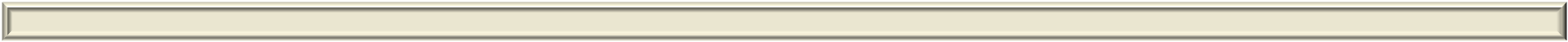 RUBRICA VALUTATIVA – Competenza chiave: competenza alfabetica funzionale
COMPETENZA CHIAVE EUROPEA:  COMPETENZA ALFABETICA FUNZIONALE
Scuola Primaria Classe 3/4/5                                     DISCIPLINA DI RIFERIMENTO: ITALIANO     DISCIPLINE CONCORRENTI: TUTTE
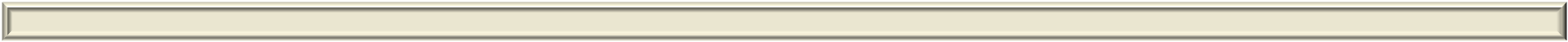 RUBRICA VALUTATIVA – Competenza chiave: competenza alfabetica funzionale
COMPETENZA CHIAVE EUROPEA:  COMPETENZA ALFABETICA FUNZIONALE
Discipline concorrenti: TUTTE
Disciplina di riferimento: ITALIANO
Scuola Sec. di I grado
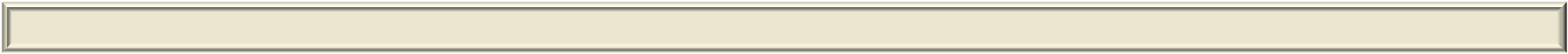 RUBRICA VALUTATIVA – Competenza chiave: competenza alfabetica funzionale
COMPETENZA CHIAVE EUROPEA:  COMPETENZA ALFABETICA FUNZIONALE
Scuola Sec. di I grado
Discipline concorrenti:     TUTTE
Disciplina di riferimento: ITALIANO
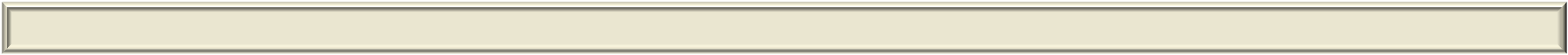 RUBRICA VALUTATIVA – Competenza chiave: competenza alfabetica funzionale
Per la valutazione delle competenze di ed. civica si fa riferimento alla rubrica valutativa di ed. civica